Negaar S. MinaeiHamidreza AsgariManeesh MahlawatAbigail Osei-Asamoah
RIDE-HAIL as a Regular Daily Alternative:
The Role of Auto Dependency
06/03/2019
Presentation Layout
Introduction & Literature Review
2018 National Household Travel Survey (NHTS) Data
Auto-dependency measurement
Methodology
Model Results
Recommendations for Future Research
2
Introduction
Advances in ICT 
Emerging mobility options
On-demand app-based ride-hailing alternatives
Expected to increase with the introduction of Shared Autonomous Vehicles (SAVs)
Source: statistica.com
3
[Speaker Notes: (information and communication technology)
Technology has penetrated our life, including mobility choices compared to eg. 10 years ago,
Based on  the graph you can see how fast we are going toward rideshare(The graph comes from the official statistics from uber website!)
(Uber and Lyft)]
Why Ride-Hailing?
Advantages:
On-demand service 
No capital/maintenance cost
No need for parking time/cost
Providing mobility for under-age/senior/disabled travelers
Disadvantages:
Privacy issues
Reliability
Potentially higher travel times
4
[Speaker Notes: There are many advantages for using the ride hailing 
To name a few I have listed these items 
They are on demand ( you simply open the app and choose your location) and the ride will be there for you
Since its not your vehicle you don`t have to worry where to park it and pay for parking it 

But there are also disadvantages to this subject 
You can rely on it as much as you can rely perhaps on your car ( sometimes late night might not be available or doesn`t want to go to the destination you specify) 
Depending on the time that you need to wait for the ride and the time that other users are riding with you. You may experience higher travel time than what you expected to have]
Ride-Hailing Adoption
What will be the market?
Who are the users?
Could it replace private ownership? 
Could it be daily basis?
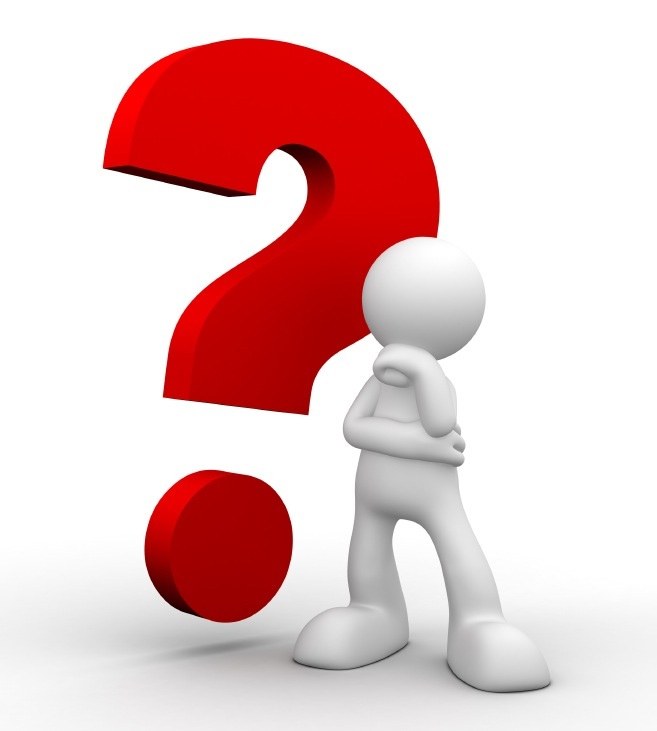 5
[Speaker Notes: What is/will be the market penetration of this new mobility alternative?
Who are the primary users of this service? (what individual/household attributes will encourage/discourage ride-hailing usage?)
Does ride-hailing have the potential to fully replace private vehicle ownership? 
How likely are people to utilize ride-hailing on a daily basis? 
Problem statement: These are the challenges that we, as transportation planners' are facing and try to find reliable answers to them.]
Data
2018 National Household Travel Survey (NHTS) https://nhts.ornl.gov/
A combination of household, person, vehicle, and trip information
A final cleaned sample of 134,214 individuals
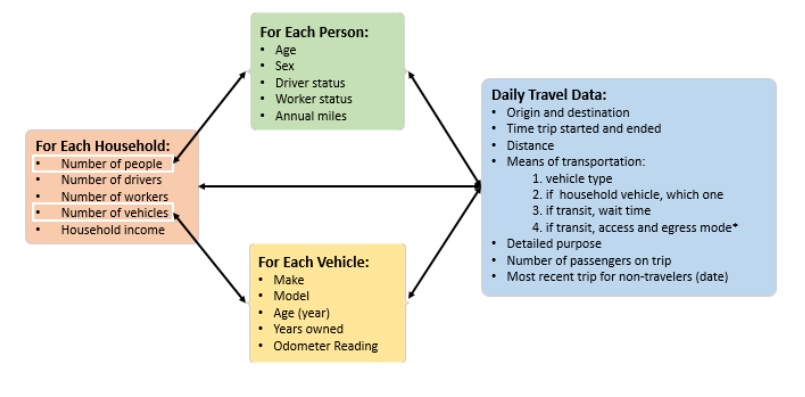 6
[Speaker Notes: National Household Travel Survey : 
Household information 
Each individual information 
Vehicle Information 
This is a simple description of NHTS data structure. Different types of datasets are inter-connected based on household and person keys
Cross sectional from over than 200,000 sample we cleaned the data and came up with 134,214]
Sample Attributes
48.4% male
56.9% workers
91.3% born in US
100% licensed-drivers
Average age of 47 (46.8)
81.1% white individuals
 9.1 Hispanics
Average education level between high school graduate and some college degree
76.8% residing in urban areas.
7
[Speaker Notes: This is a trend in statistical analysis. Before we do any methods, we analyze the sample attributes and how similar/different it is from the famous data sources that we have at national level, including Census or ACS. Just quickly go over the numbers when you present. try to see if you find anything from Census to compare.]
Sample Rideshare Statistics
Subjects were asked how many times in the past 30 days they purchased a ride with a ridesharing app.
k-means cluster analysis on the variable revealed 4 major categories:
Non-riders (rideshare frequency = 0 in the past 30 days)
Occasional Riders (rideshare frequency = 1-4)
Regular Riders (rideshare frequency = 5-21)
Frequent Riders (rideshare frequency > 21)
8
[Speaker Notes: Basically we had a variable in response to a specific rideshare question. we did a cluster analysis to classify the individual responses into 4 meaningful categories]
Spatial Distribution of Rideshare (1)
9
[Speaker Notes: Now, let's see how categories are distributed across different MSA types. Interestingly, rideshare seems to have a direct relationship with MSA population and access to rail transit]
Spatial Distribution of Rideshare (2)
10
[Speaker Notes: California, Texas, Colorado, Florida, Washington, Louisiana, Pennsylvania, Virginia, Illinois, and Massachusetts are among the high rideshare users (top 25 percentile).]
Auto-dependency
Declared as a latent variable
Could be measured indirectly through observed indices
Measurement indices include car usage 
Frequency and mileage 
work-attributes
 HH structure
vehicle ownership 
number of daily trips
11
[Speaker Notes: This slide is the main core of this study. Hypothesis: A hidden parameter (which somewhat indicates how dependent people are on their private vehicles) could be declared and measured based on certain observed variables. We check whether 1) this hypothesis stands true, and 2) whether this/these hidden patterns can help predict the uber/lyft ridership more precisely.]
Principal Component Analysis (PCA)
Eigen value approach with varimax rotation
5 different components (Auto-dependency patterns) identified
a  Factor 1:  Worker Auto Commuter
b Factor 2:  Worker with Flexible Work Schedule
c Factor 3: Non-worker, Alternate Mode Users
d Factor 4: Non-worker, Auto Users
e Factor 5: Non-worker, Frequent trip Makers
12
[Speaker Notes: Hypothesis 1: a principal component analysis is conducted! the answer is yes, we find distinctive hidden patterns that can explain around 60% of the variance in the data (based on the graph)
So for example: the factor 1 is highly loaded on the parameters such as Car commute, Distance to work, worker dummy 
If its 0.5 is highly correlated to the factor.]
Ridership Classes vs. Auto-dependency Patterns
13
[Speaker Notes: Hypothesis 2: It looks as if there are remarkable difference between the distribution of auto-dependency patterns across ridership levels.
Out of five different factor that we defined for auto dependency, we noticed that factor 4 which is non worker car users have the highest NEGATIVE impact on rideshare.   
 I also did an ANOVA test which confirms the presence of statistical difference. You can just mention that or skip it.]
Spatial Distribution of Auto-dependency Pattern 1 : Worker Auto Commuter
14
[Speaker Notes: These 4 figures explain how auto-dependency factors are distributed across different states. maybe you can mention some interesting statements such as: E.g. in California, auto dependency is mainly due to patterns 1 and 4, while in Texas it ius mainly due to pattern 2. Florida is a mid-level combination of patterns 2,3 , and 4.]
Spatial Distribution of Auto-dependency Pattern 2 : Worker with Flexible Work Schedule
15
Spatial Distribution of Auto-dependency Pattern 3 : Non-worker, Alternate Mode Users
16
Spatial Distribution of Auto-dependency Pattern 4 : Non-worker, Auto Users
17
Spatial Distribution of Auto-dependency Pattern 5 : Non-worker, Frequent Trip Makers
18
Technology Savviness
19
[Speaker Notes: Pass it quickly. we did the same PCA analysis to declare a hidden technology savviness factor based on PC, smartphone, and tablet usage.]
Classification Algorithm: Ordered logistic regression
20
[Speaker Notes: Last step for Hypothesis 2: We developed an oprdered logistic regression model and added our proposed factors to the model to see whether they are significant or not. The answer is: Yes they are because all z absolute values are higher than 1.96]
Model Results
A positive association between males, education, income, built environment and ridership levels
Negative relationship between HH size, number of adults, number of young kids, and ridership frequency
Workers with flexible work schedule and alternate mode users have the highest positive impacts on rideshare followed by frequent trip makers and car commuters.
As expected, non-working car travelers are the least likely to use rideshare.
Among all latent factors , technology savviness has the highest encouraging impact towards rideshare
21
[Speaker Notes: Some sample results from the model. Bullet points 3 and 4 are consistent with the graph on slide 13, even inj presence of other socio-economic and demographic variables.]
Recommendations and Policy Implications
Auto-dependency patterns is a rideshare predictor 
Alternate mode users (those who already have a tendency to use transportation modes other than private cars) and those with flexible work schedules (including teleworkers) are more likely to use ride-hail services. On the contrary, non-workers whose families own more than one-vehicle and have high annual mileages are less likely to use ride-hails on a regular basis.  
Auto-dependency patterns can play an important role in market segmentation of the public in view of their propensity towards emerging mobility and rideshare alternatives.
22
[Speaker Notes: Just mention that the major policy implication would be: recommendations on how the market could efficiently be segmented in order to predict rideshare penetration more precisely (probably in presence of more sophisticated modes such as Shared AVs in near future)]
Study Limitations and Future Research
Personal attitudes could be added to the analysis in order to increase analysis efficiency.
Same stands for built environment and geo-spatial variables.
Habitual schemes of car-usage could also be added to strengthen model’s predictive power.
More efficient and robust modeling algorithms could be used to provide a better prediction of ridership classes (e.g. support vector machines, random forest, gradient boosting, etc.)
23
ANY QUESTIONS?
THANK YOU